Huisvesting en hygiene
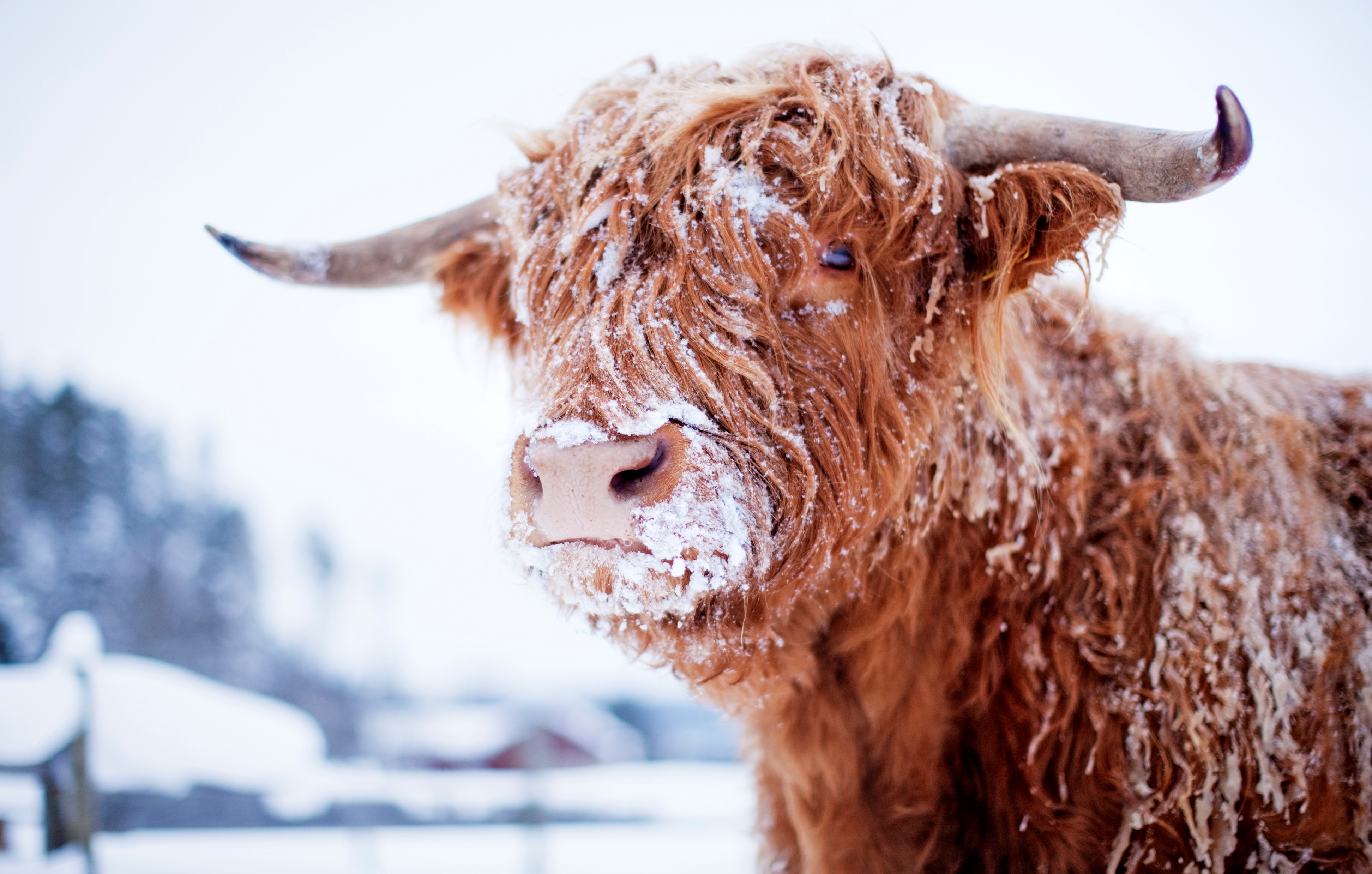 Les 2
Inhoud deze les
Terugblik vorige les
Lesdoelen deze les
Potstal
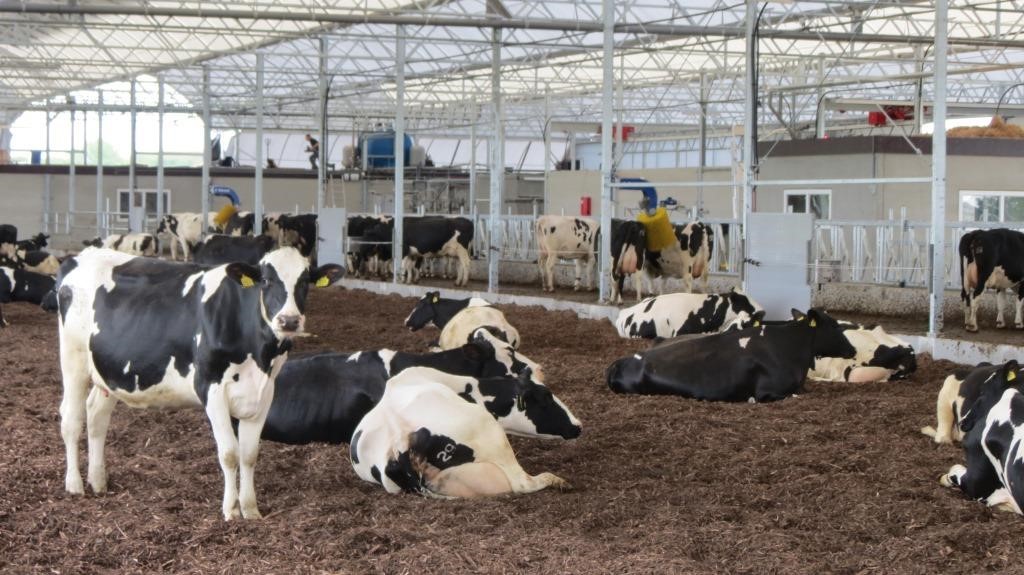 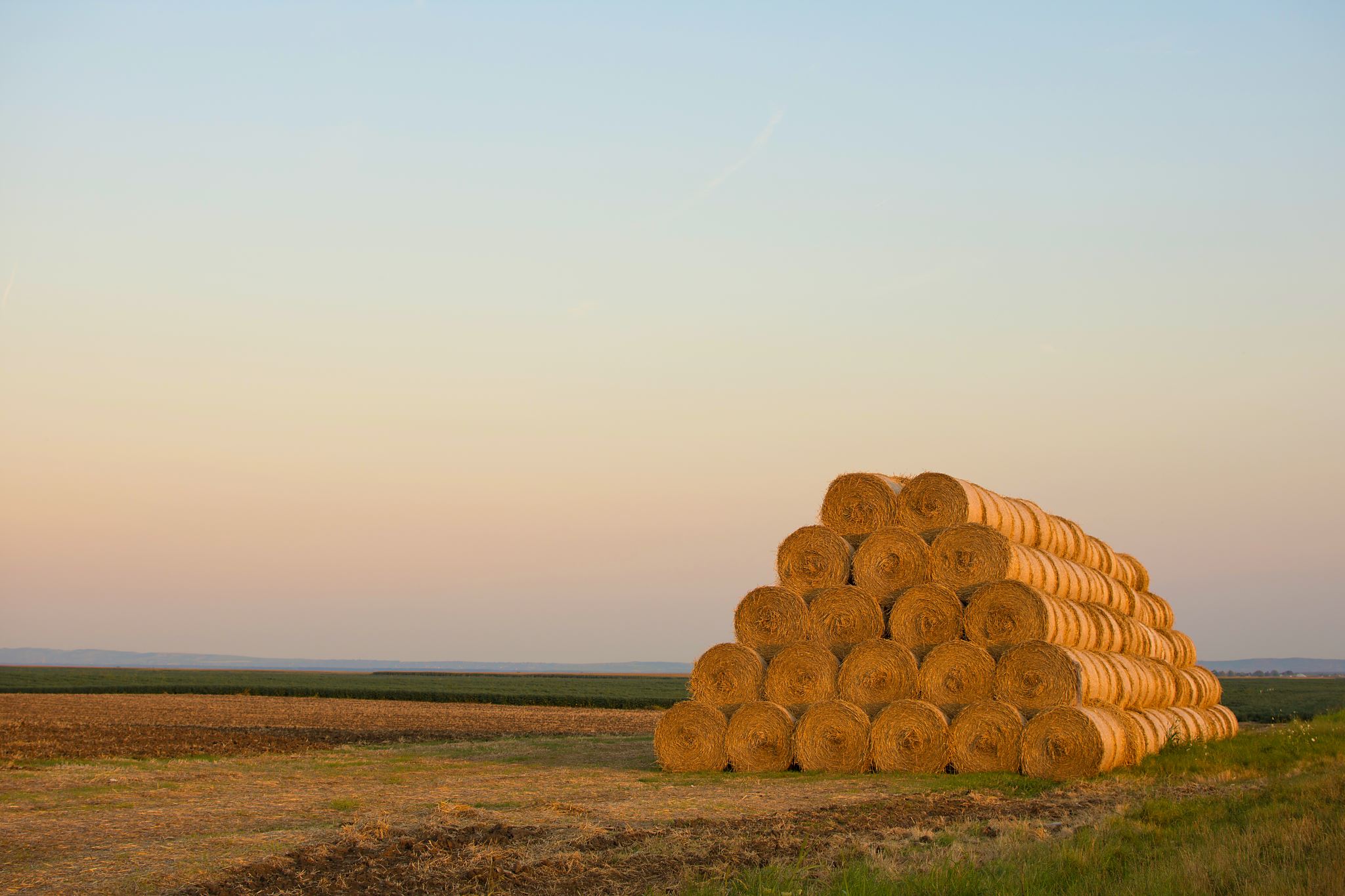 Potstal
Oud staltype
Koeien op stro
Ontlasting ook op stro
Kan wel 1,5 meter dik zijn
Elke keer oppotten
2/3 keer per jaar alles eruit en nieuw stro
Potstal
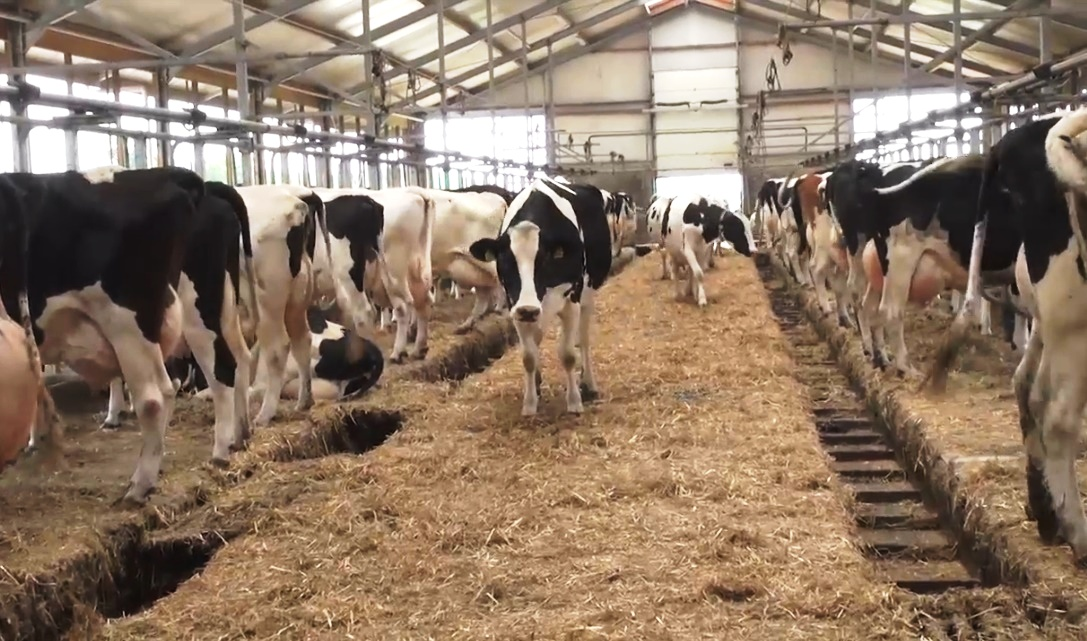 Grupstal
Grupstal
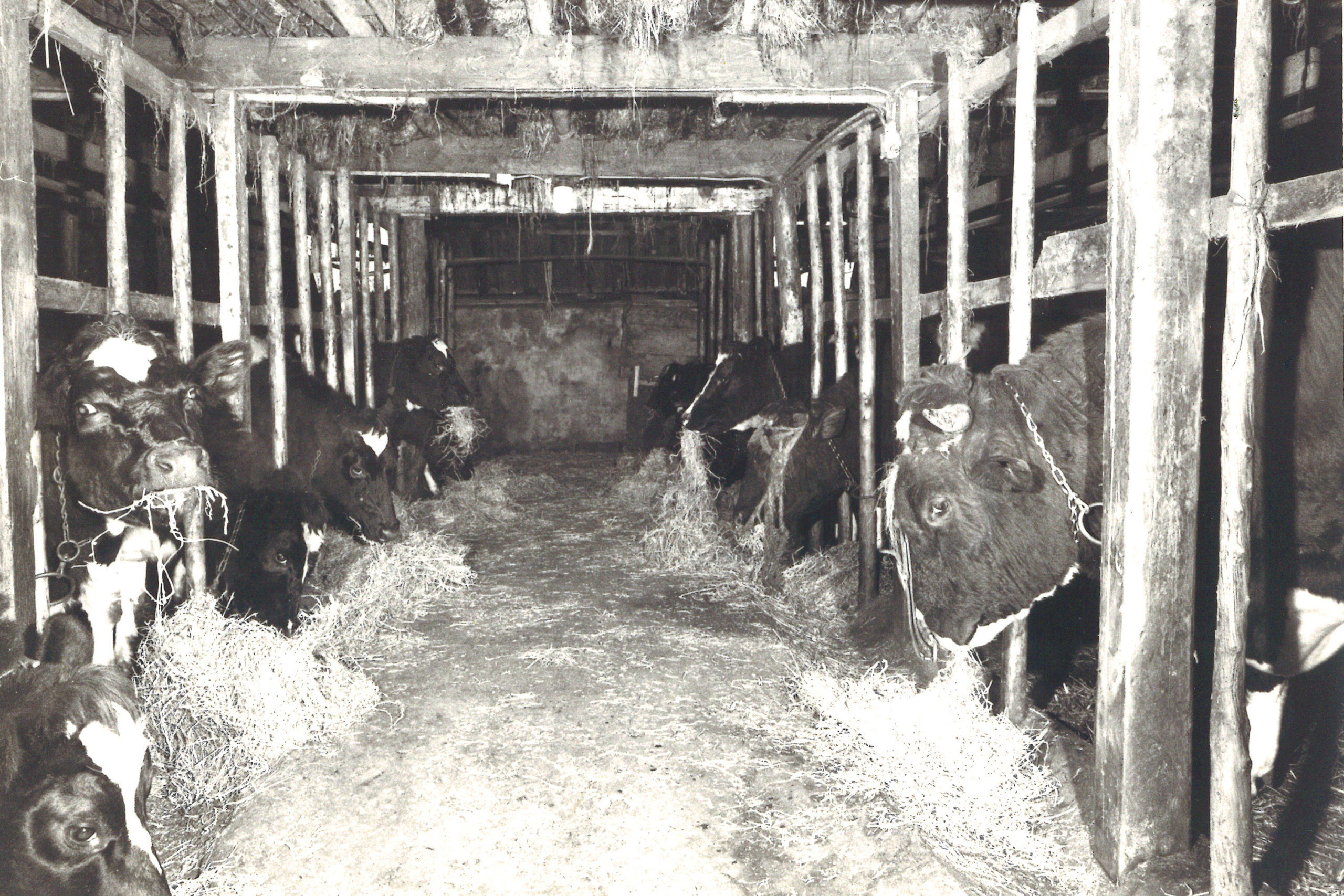 Lijkt op een potstal
Heel ouderwets
Koeien staan vast 
Ontlasting valt in de grup
Komt bijna niet meer voor
Grupstal
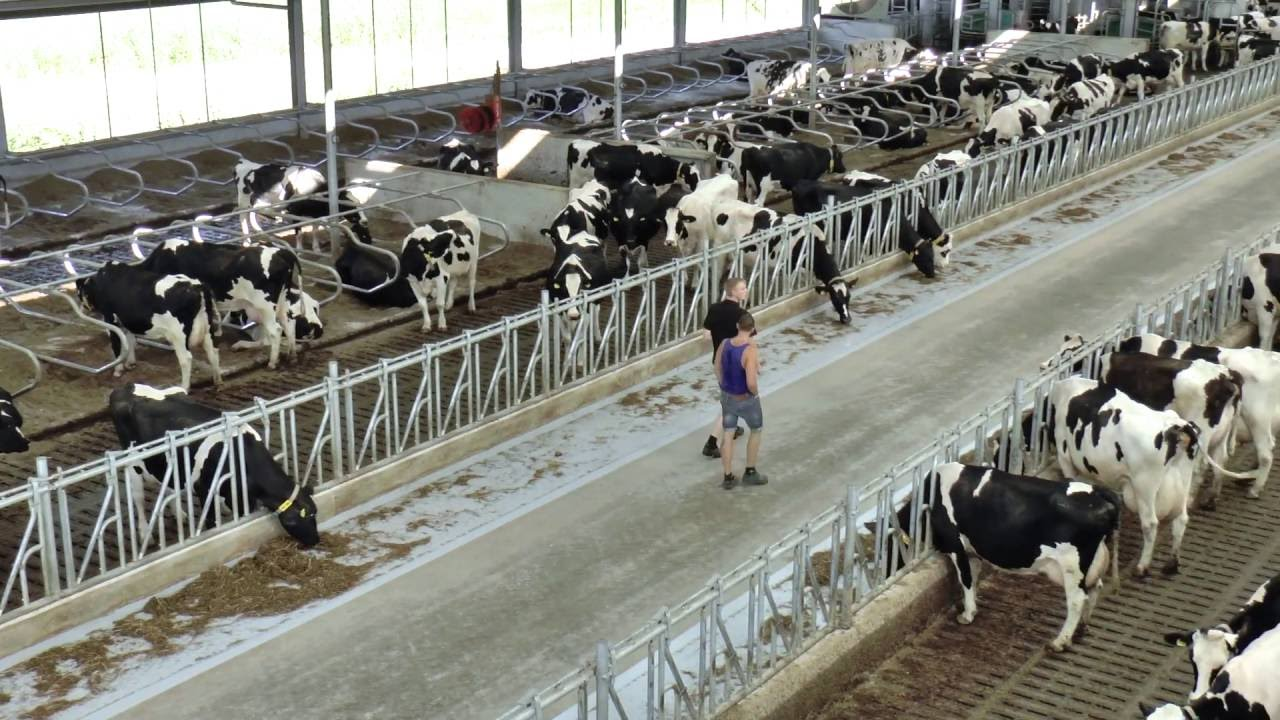 Ligboxenstal
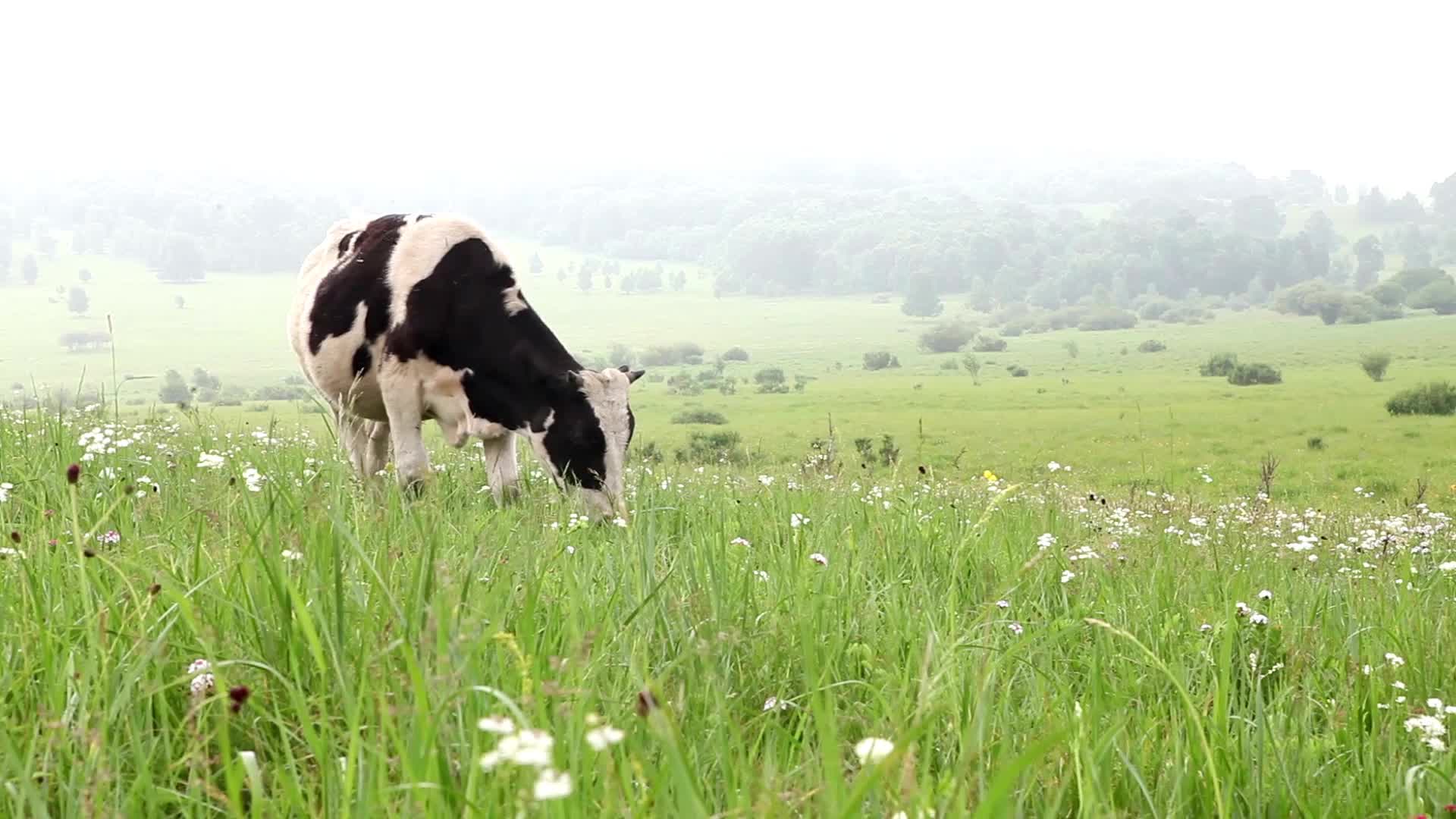 Ligboxenstal
Een ligboxenstal is een koeienstal met betonnen rooster waar de koeien op lopen
 Voor elke koe is er een ligbox beschikbaar 
De ligboxen staan in rijen naast elkaar aan de lange zijden van de stal
Ligboxenstal
Opdracht